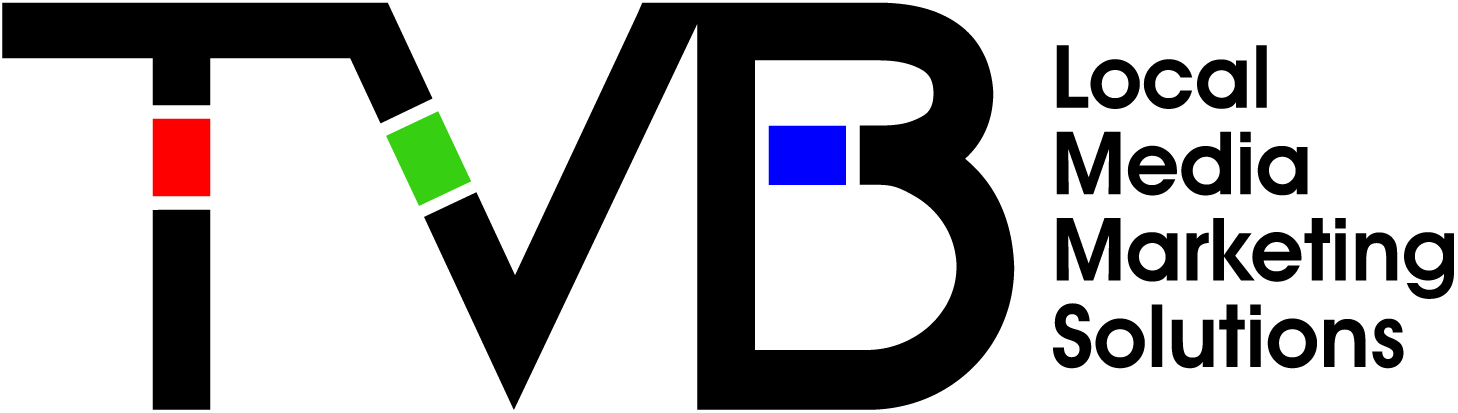 Michigan Voters
Media Usage Study
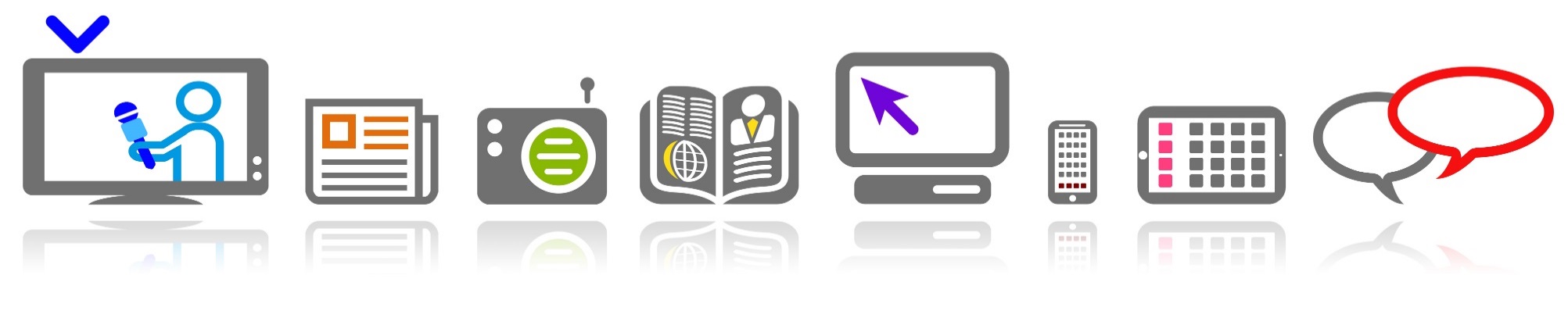 TV Has Highest Reach of Ad Supported Platformsin Michigan...Broadcast Leads the Way
2
Source: Dynata 2020 Michigan Registered Voter media survey Persons 18+. N = 955
TV Has Highest Reach Among Major Political Parties in Michigan...Broadcast Leads the Way Among Democrats & Republicans
3
Source: Dynata 2020 Michigan Registered Voter media survey Republicans, N = 123; Democrats, N = 710; Independents, N = 105
Primary Source For News in Michigan
Which one of the following sources, if any, would you say is your primary source for news?
REPUBLICANS
DEMOCRATS
INDEPENDENTS
Source: Dynata 2020 Michigan Registered Voter media survey Republicans, N = 123; Democrats, N = 710; Independents, N = 105
Q5 - Which one of the following sources, if any, would you say is your primary source for news?
4
I Trust the News That I See/Hear On This Media Source
REPUBLICANS
DEMOCRATS
INDEPENDENTS
Source: Dynata 2020 Michigan Registered Voter media survey Republicans, N = 123; Democrats, N = 710; Independents, N = 105
Q6 Agree Strongly or Agree Somewhat. For each source, please indicate the extent to which you agree or disagree with the following statement: I trust the News that I see/hear on this media source.
5
African Americans In Michigan find the problem with ‘fake news’ to be most prevalent on …
African Americans: Total
African Americans: Female
Source: Dynata 2020 Michigan Registered Voter media survey African Americans 18+ Total, N = 134; Female, N = 75
Q7 I find the problem with “fake news” to be most prevalent on...
6
I Trust The News That I See/Hear on This Media Source:
African Americans: Total
African Americans: Female
Source: Dynata 2020 Michigan Registered Voter media survey African Americans 18+ Total, N = 134; Female, N = 75
Q6 Agree Strongly or Agree Somewhat. For each source, please indicate the extent to which you agree or disagree with the following statement: I trust the News that I see/hear on this media source.
7
Local Broadcast TV News: More Trustworthy than News on Cable, Radio, and Social Media
Women 18+: I trust the News that I see/hear on this media source:
City/Urban
Suburban
Rural
Source: Dynata 2020 Michigan Registered Voter media survey W18+ Urban/City, N = 106; Suburban, N = 251; Rural, N = 130
Q6 Agree Strongly or Agree Somewhat. For each source, please indicate the extent to which you agree or disagree with the following statement: I trust the News that I see/hear on this media source.
8